Муниципальное дошкольное образовательное автономное учреждение Центр 
развития ребенка - детский сад №14
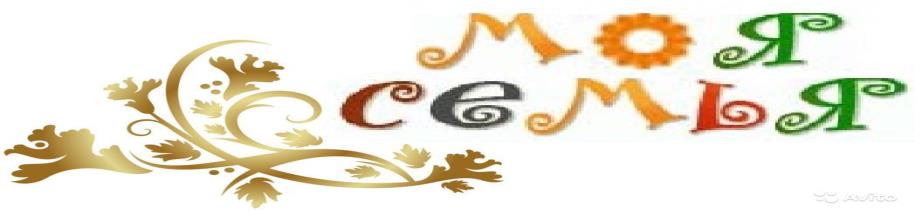 ПРОЕКТ
Проект
Разработала:- Воспитатель: Шульгина Валентина Константиновна
г. Зея.      2016г.
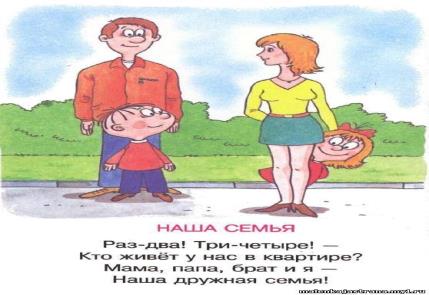 Актуальность темы:
В младшем дошкольном возрасте у детей только начинают формироваться   представления о  семье, её членах, закрепляется представления о занятиях членов семьи, их именах эти знания являются первой ступенью  для   формирования  элементарных представлений о явлениях  общественной жизни.  	Проведя небольшое тестирование, я определила, что не все дети знают: 
как зовут родителей (не разделяют понятия «мама» и «имя мамы»), 
кем работают их родители и бабушки с дедушками, 
мало кто из детей знает родственные связи,
не понимают кто кому и  кем приходится,
кто старший в семье, кто младший.
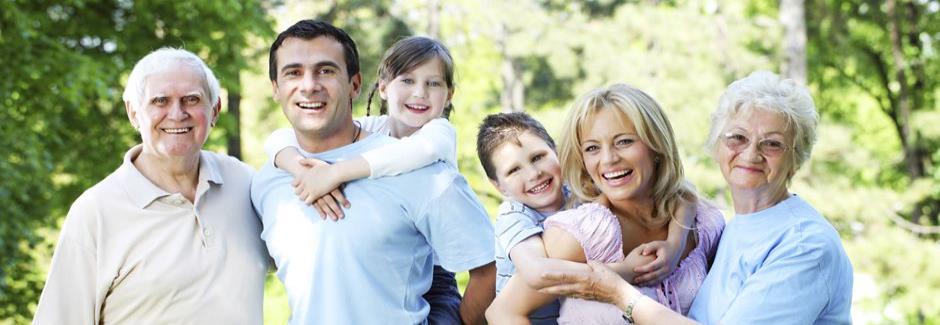 Цель проекта:  Формирование у детей первоначальных представлений о членах своей семьи, воспитание чувства привязанности и любви к своим  родителям, родственникам.
Задачи проекта:
Вызвать положительные эмоции в беседах о семье, развивать умение выражать свои чувства (любовь , нежность, радость);
Познакомить детей с понятиями «семья», «имя», «фамилия»;
Разработать цикл игровых занятий по теме: «семья»;
Составить и провести цикл совместных детско-родительских мероприятий в семейном клубе.
Способствовать активному вовлечению родителей в совместную деятельность с ребёнком в условиях детского сада.
«Познавательное развитие»
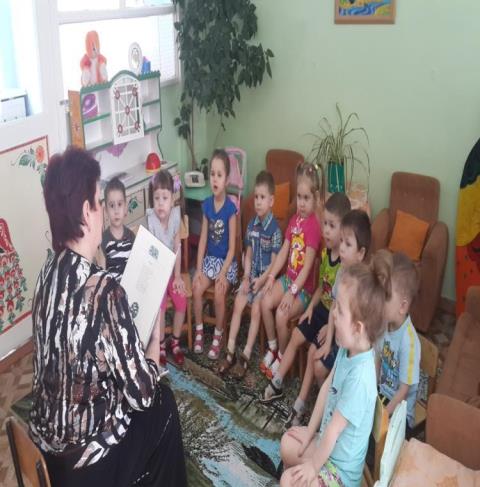 Цикл бесед на темы: «Моя семья» «Какая у меня мама?» «Что мама делает дома?» «Как мама и папа заботятся о нас?»
Рассматривание сюжетной картины: «Семья».
«Социально-коммуникативное развитие»
Беседы: 
«Моя семья» 
«О бабушках и дедушках»
Сюжетно-ролевая игра:
 «Мама варит обед».
Д/и: «Раз, два, три, четыре, пять…. про кого хочу сказать.»
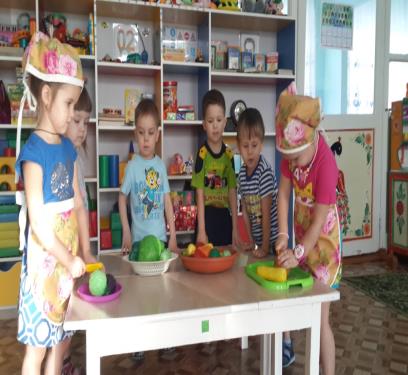 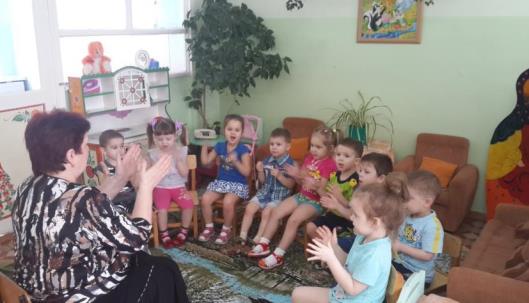 «Речевое развитие»
Мы читали:
Рассказ М. Матвеева «Синяя чашка».
Рассказ «Как Вовка бабушек выручал».
Стихотворения А. Барто «У бабушке дрожат руки».
Рассказ В. Белова «Мамина дочка».
Рассказ Л. Толстова «Старый дед и внучек».
Сказки: «Гуси-лебеди» ,«Сестрица Алёнушка и братец Иванушка».
«Речевое развитие»
Д/и: «Закончи предложение» 

Д/и: «Назови ласково» 

Д/и: «Кто старше?»

Д/и: «Отгадай, о ком я говорю» 

Выполнение заданий по генеалогическому дереву.
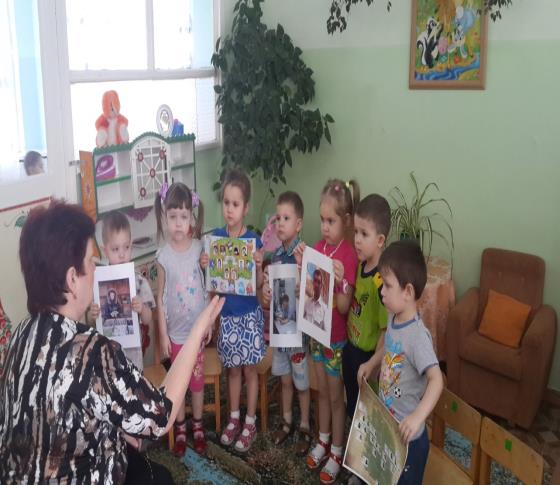 «Художественно-эстетическое развитие»
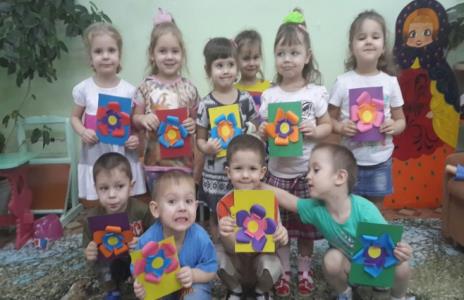 Лепка: «Угощение для бабушки»
Аппликация: «Цветы для мамы»
Рисование: «Солнышко для мамы»
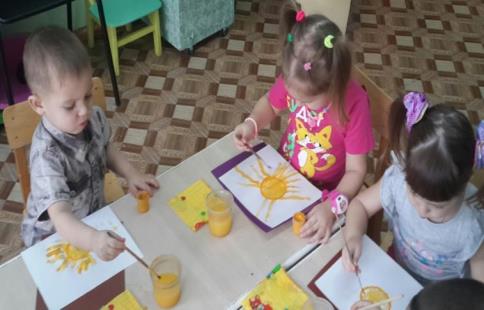 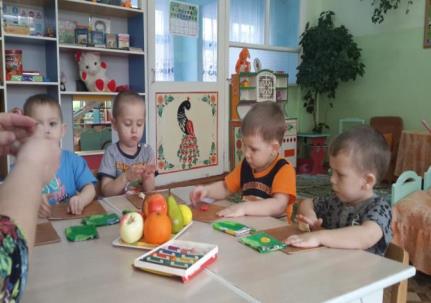 «Физическое развитие»
Пальчиковая игра: «Моя семья.»






«Поможем бабушке» (наматывание ниток в клубок).

Пальчиковая игра: «Апельсин.»
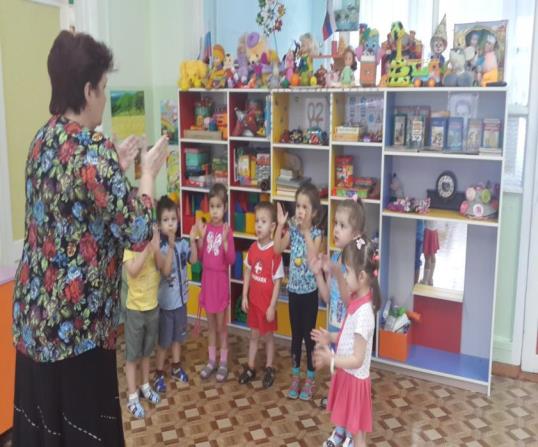 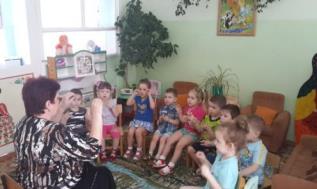 Выводы:
Дети научились устанавливать родственные связи в семье, называть ближайших родственников. Сформировано обобщающее понятие «семья».

Родителям предложено продолжать работать с родословной по мере взросления ребёнка. Рассказать кто кем работает, чем увлекается, интересные события из жизни родственников. 	 Изучая историю своей семьи и мы узнаем историю своей страны!
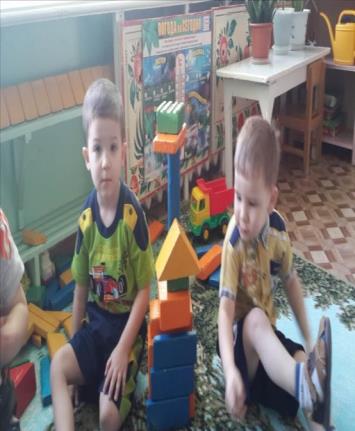 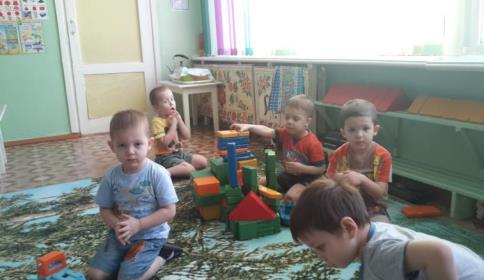 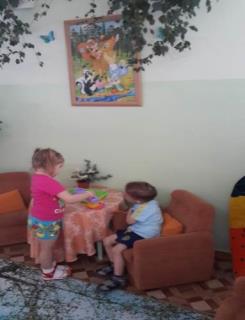 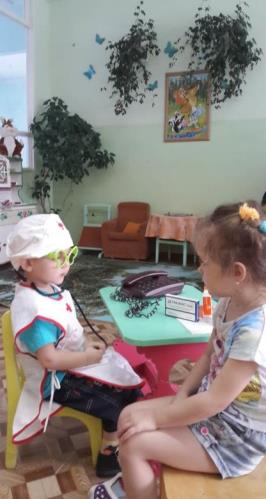 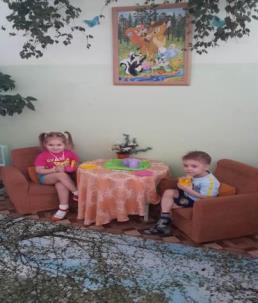 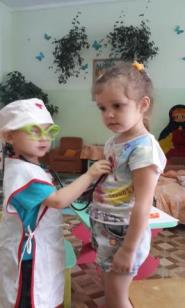 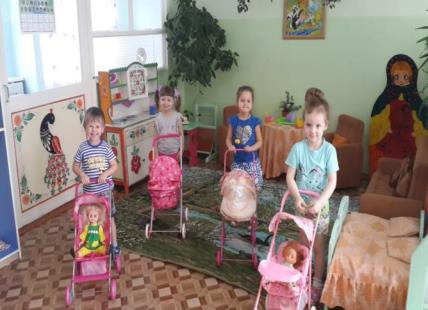 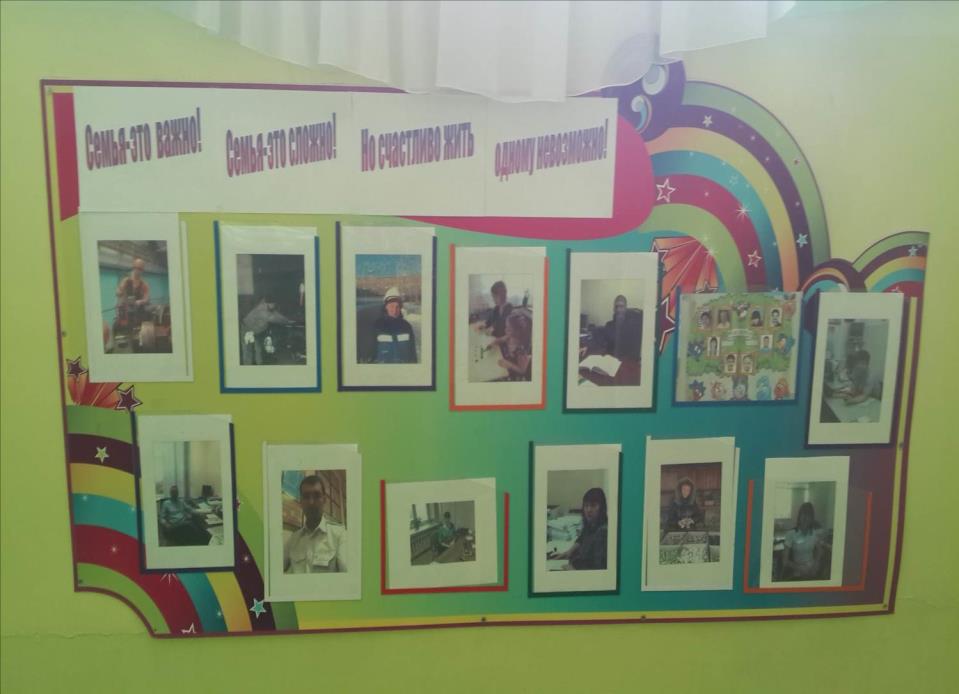 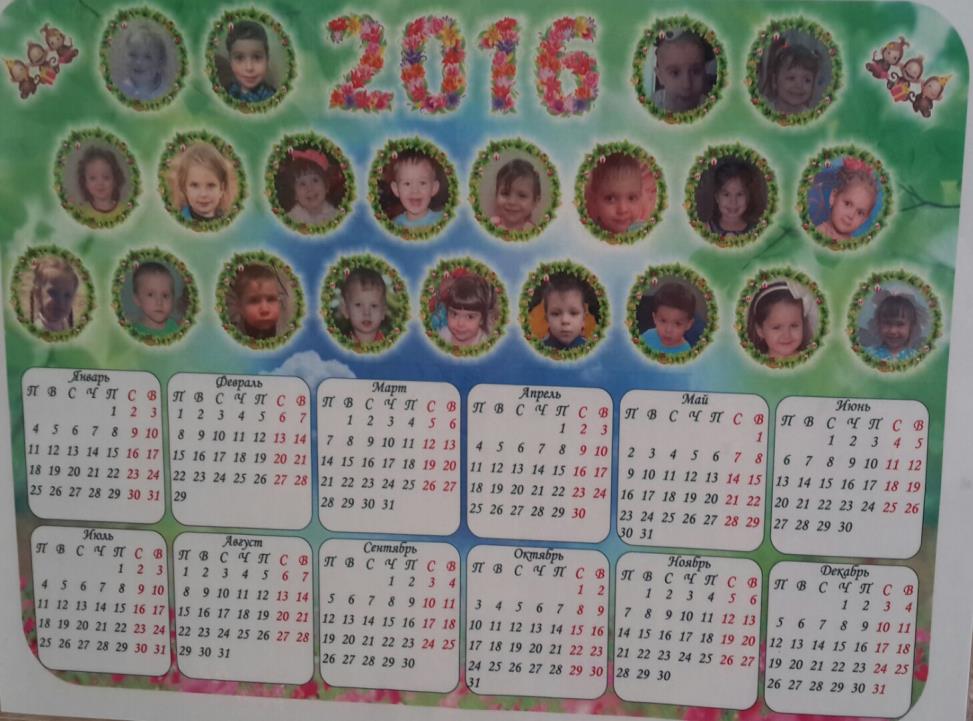 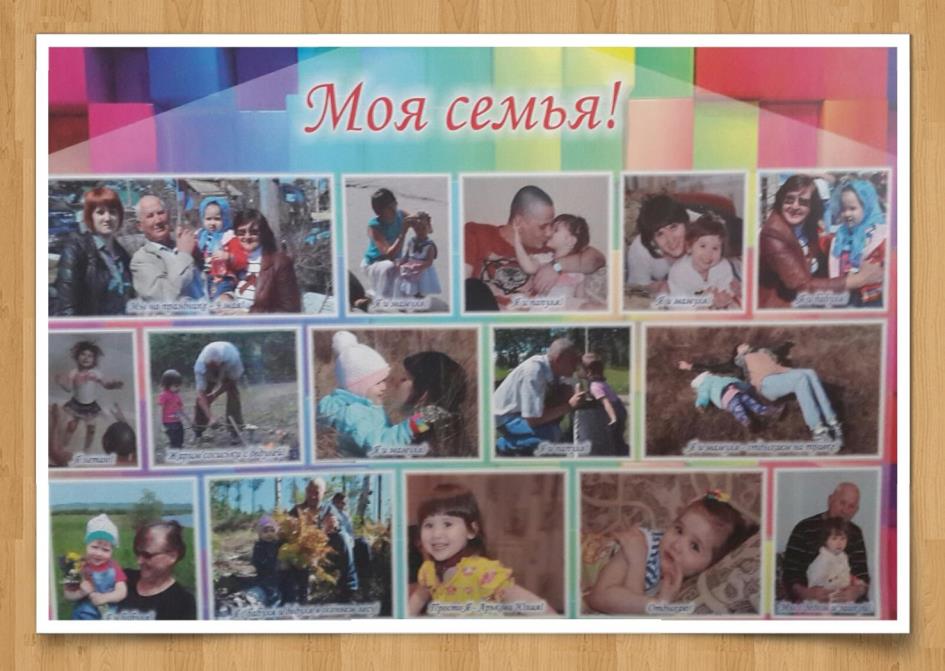 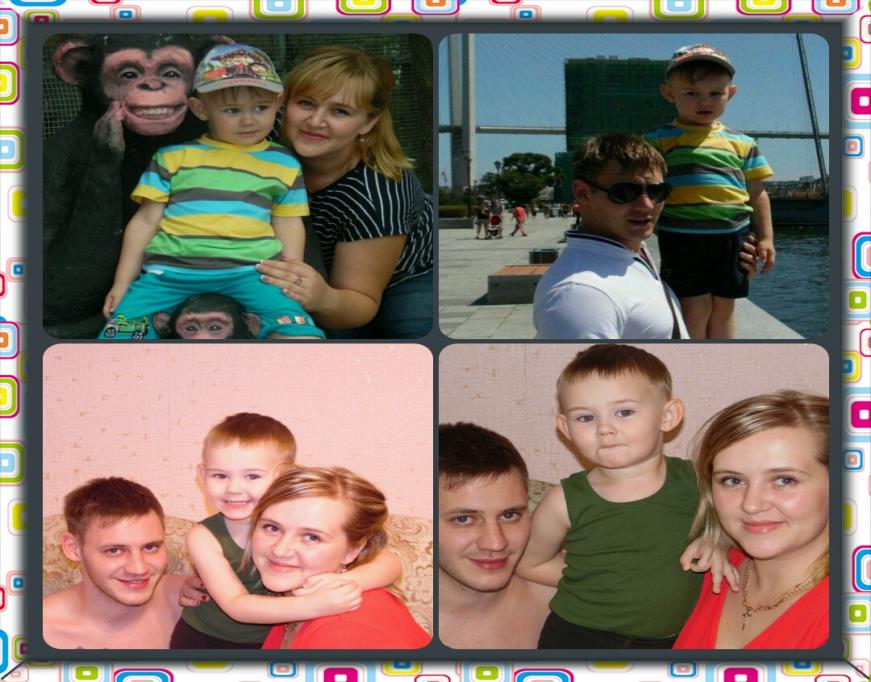 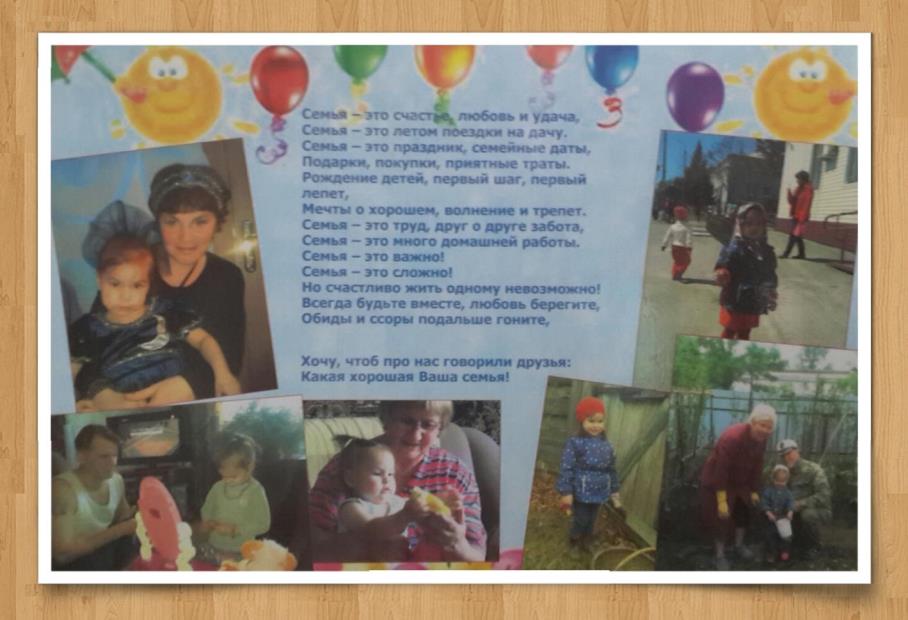 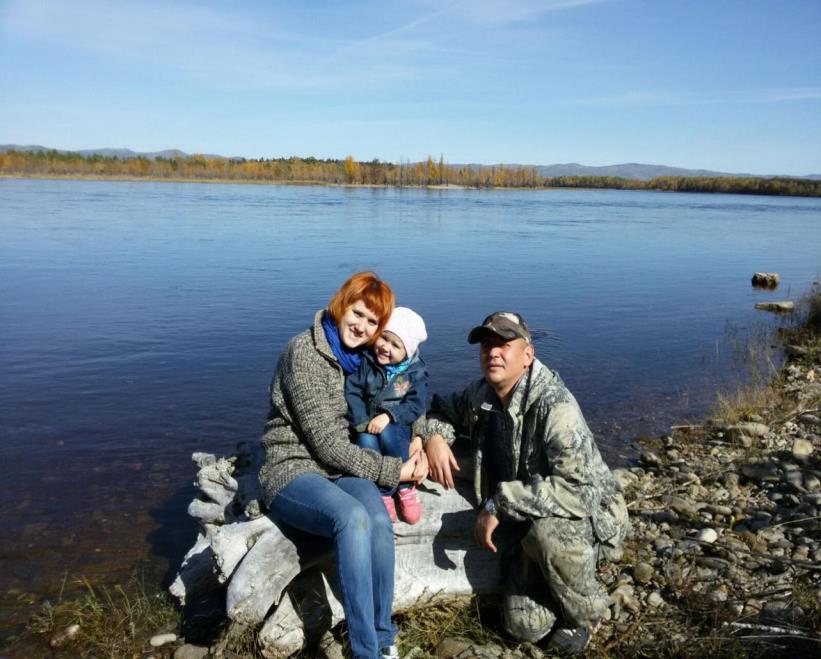 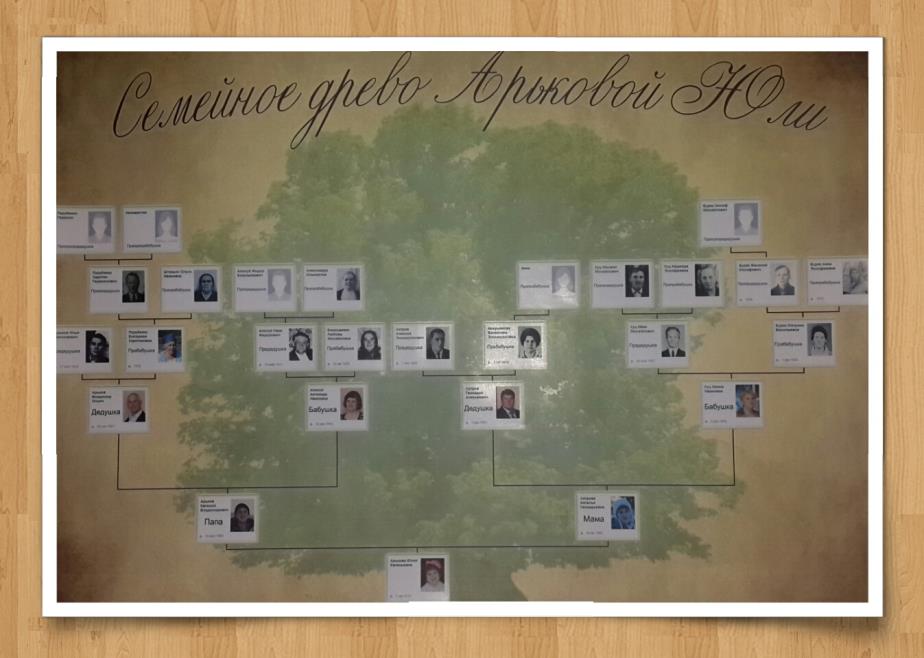 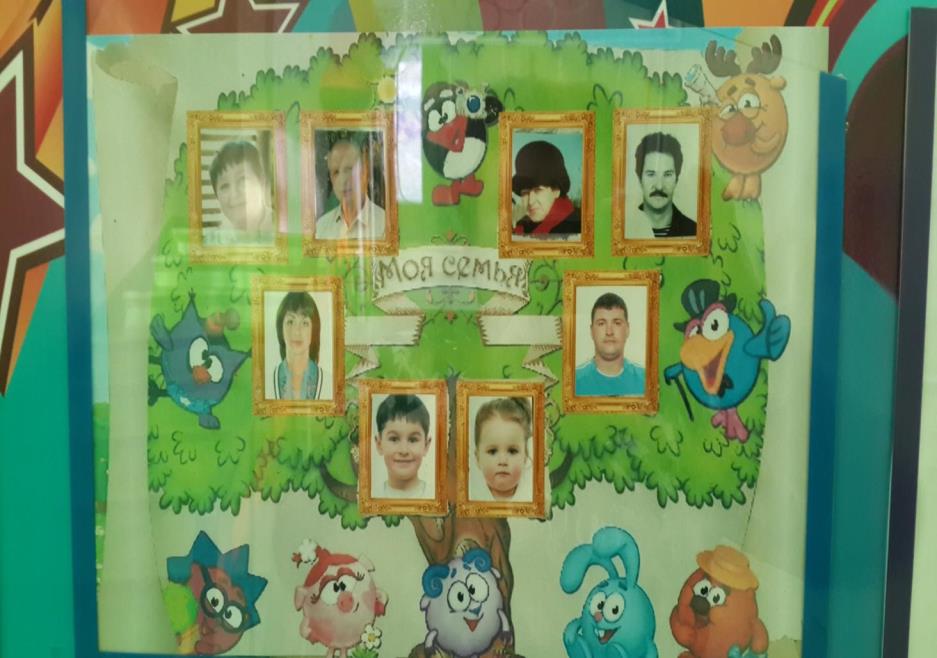 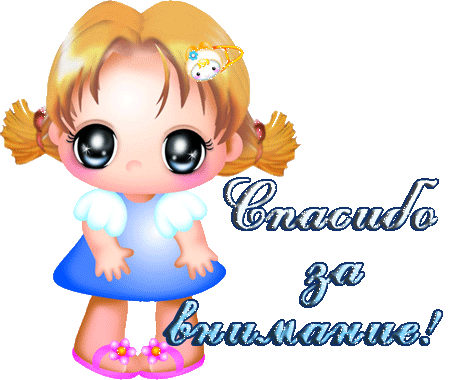